Materials - anyagok
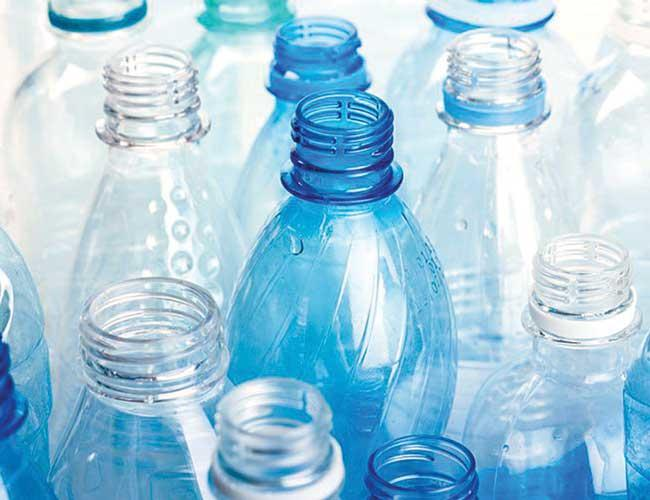 PLASTIC 

MŰANYAG
COTTONGYAPOT
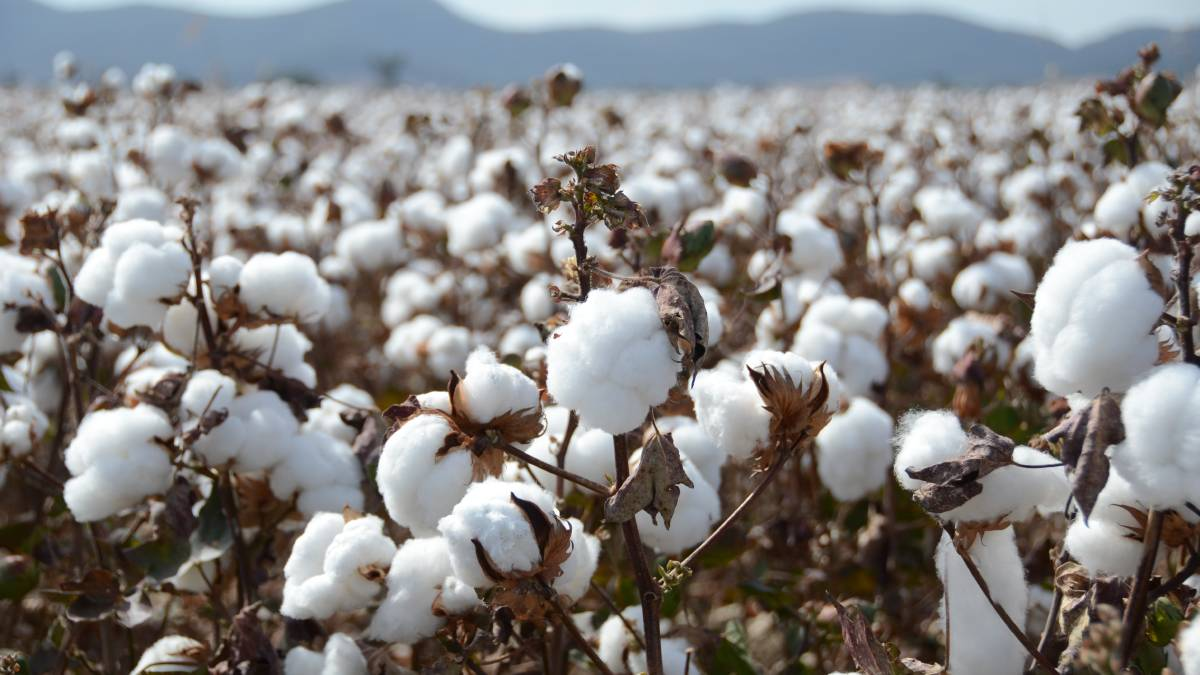 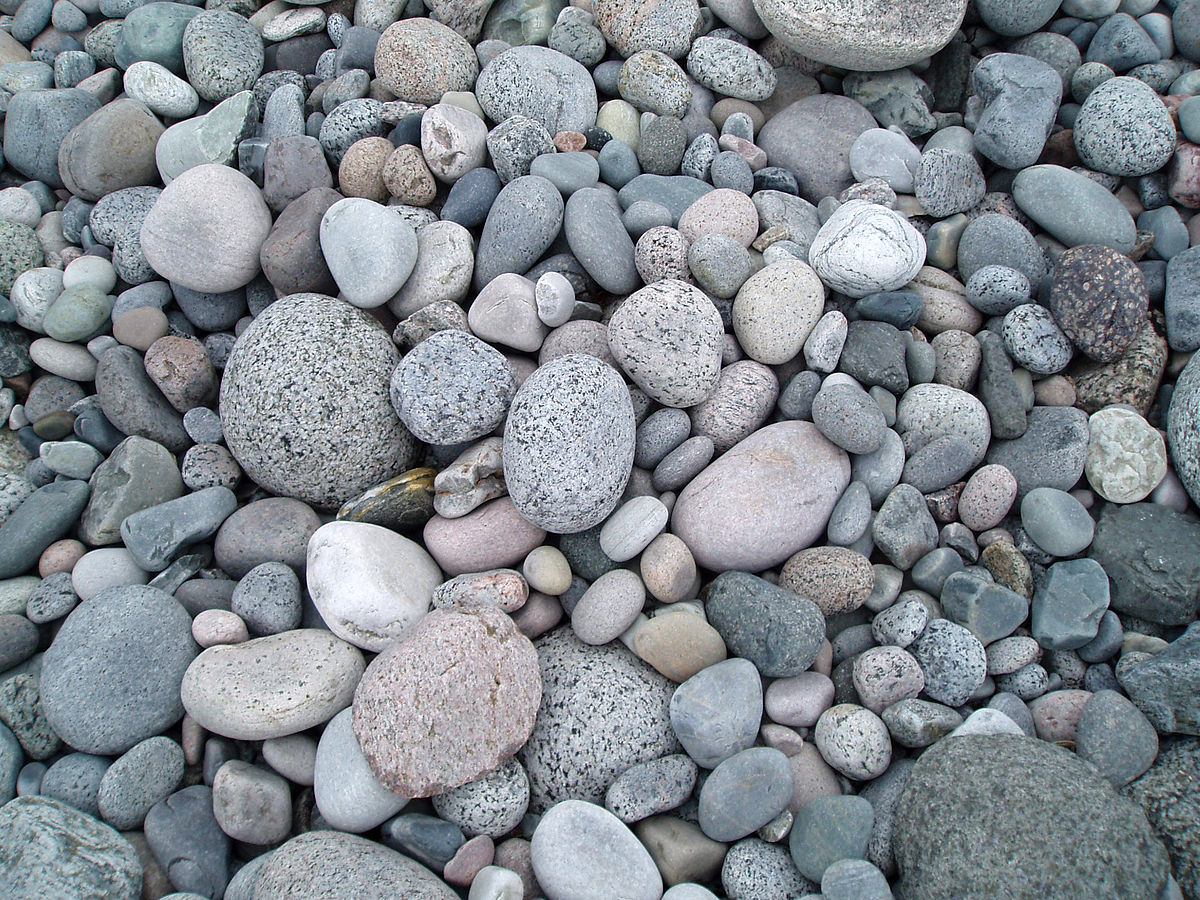 STONE
KŐ
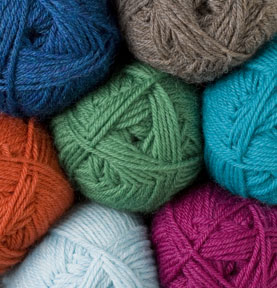 WOOL
GYAPJÚ
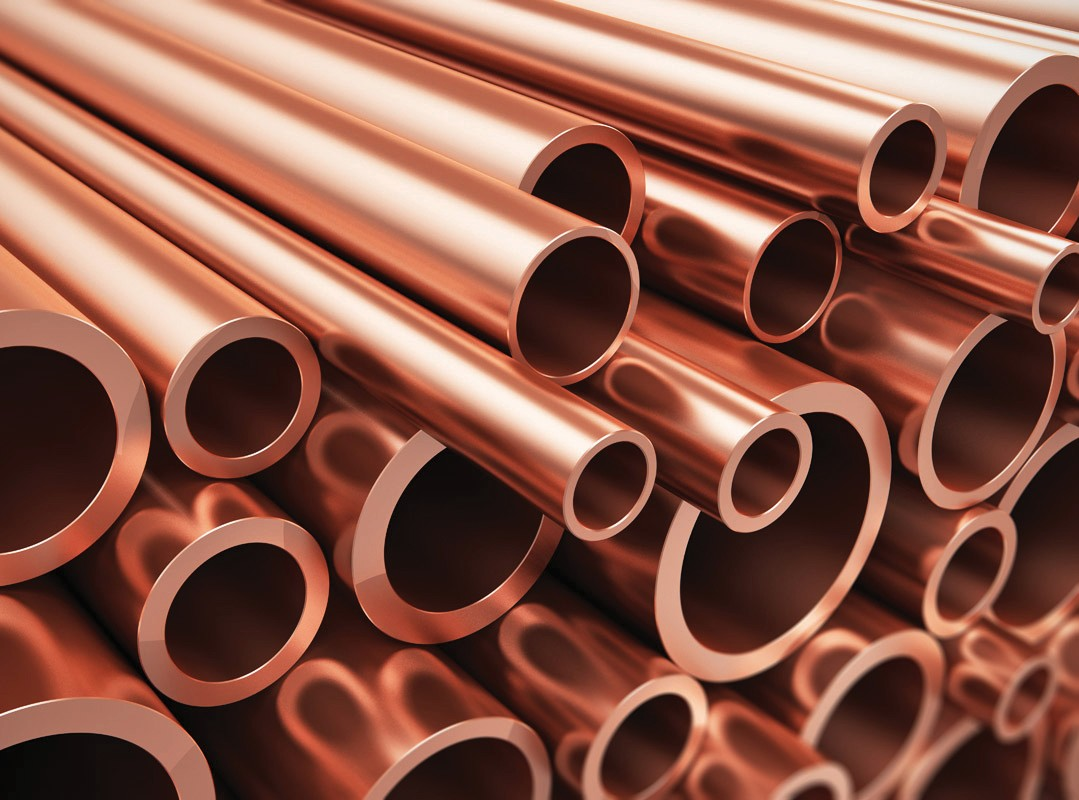 COPPER - RÉZ
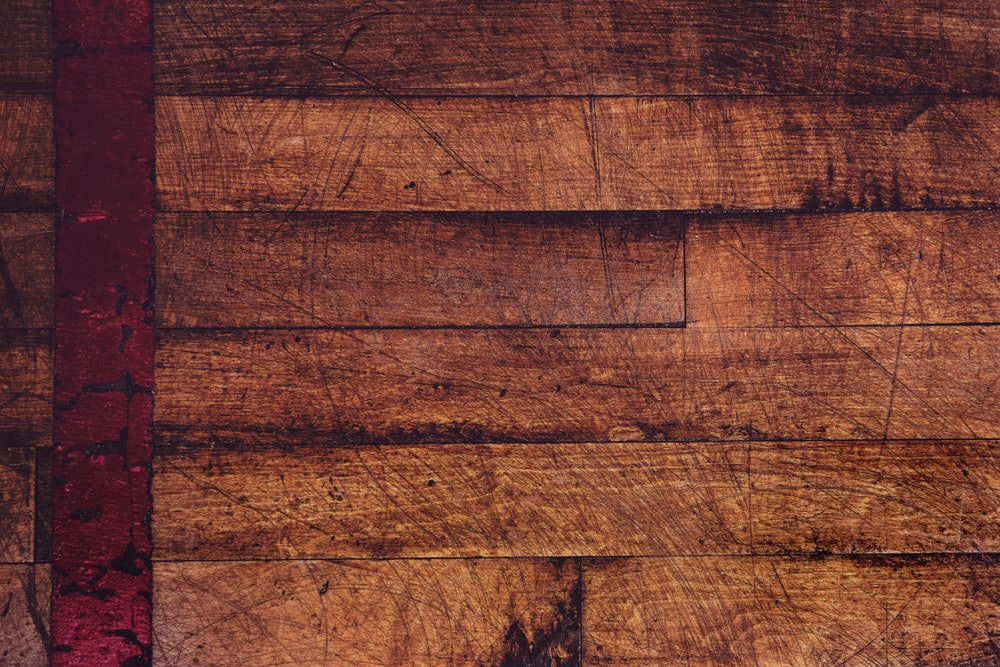 WOOD
FA
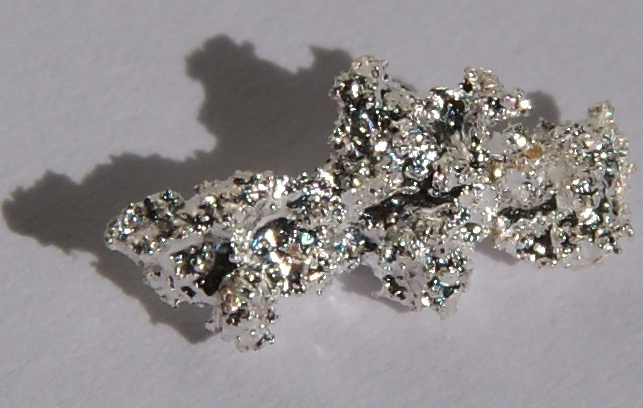 SILVER
EZÜST
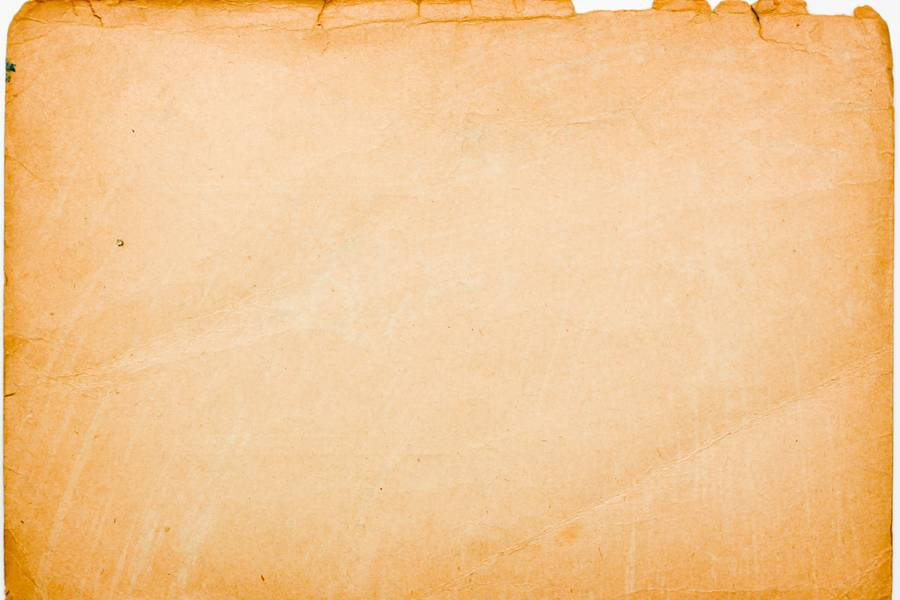 PAPER
PAPÍR
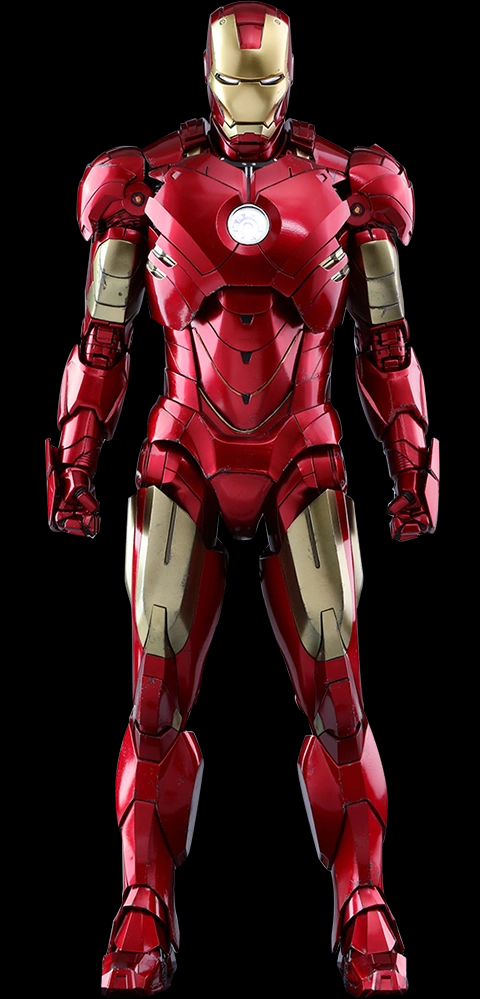 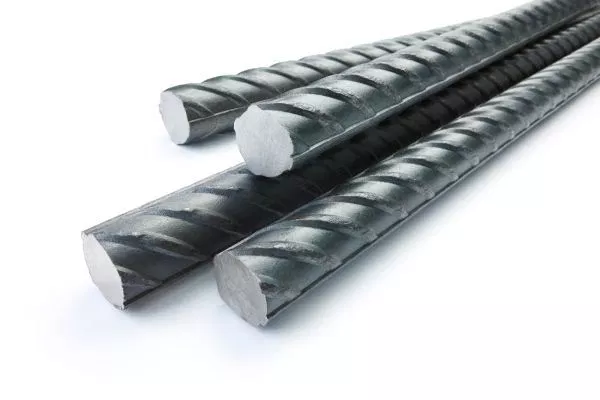 IRON
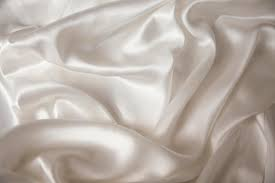 SILK
SELYEM
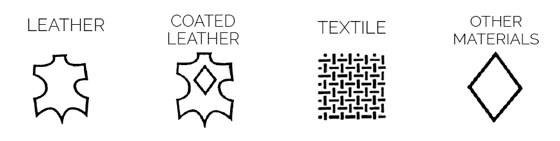 BŐR
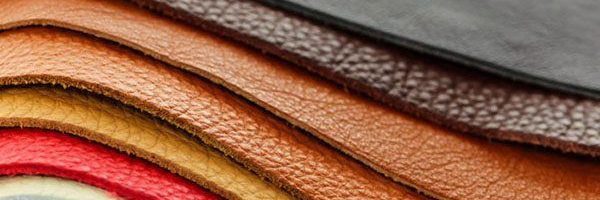 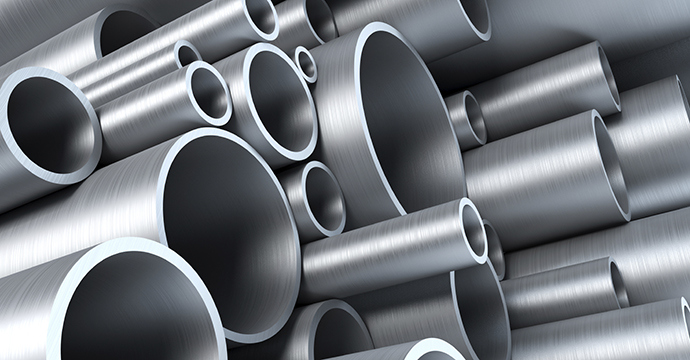 STEEL - ACÉL
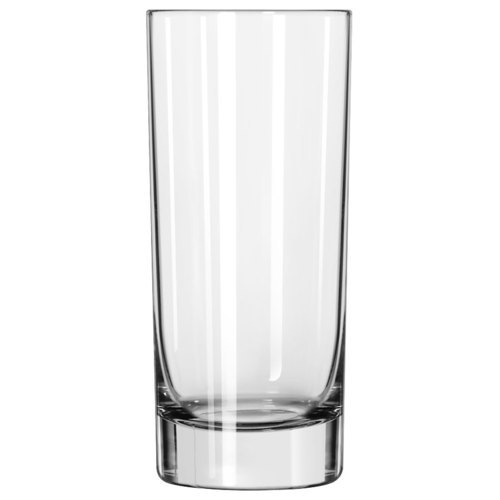 GLASS - ÜVEG
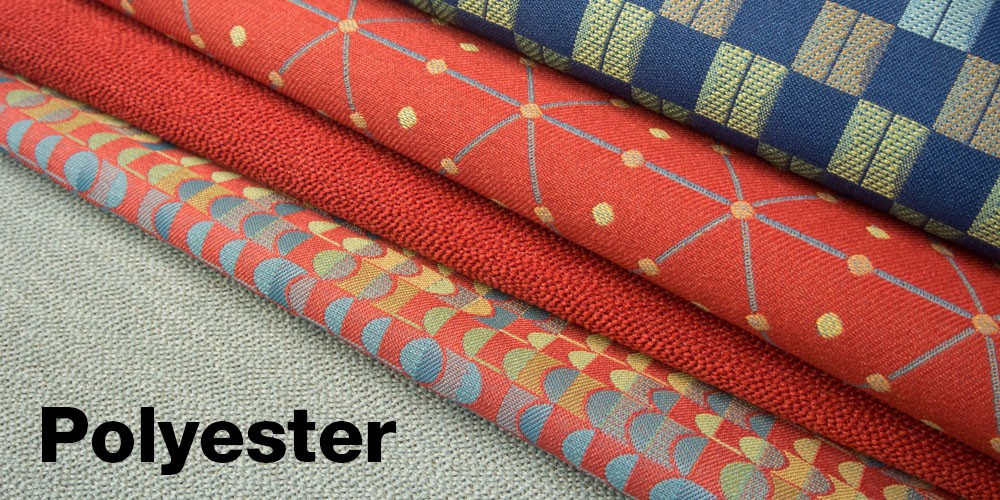 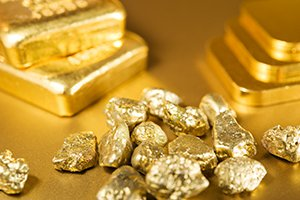 ARANY
GOLD
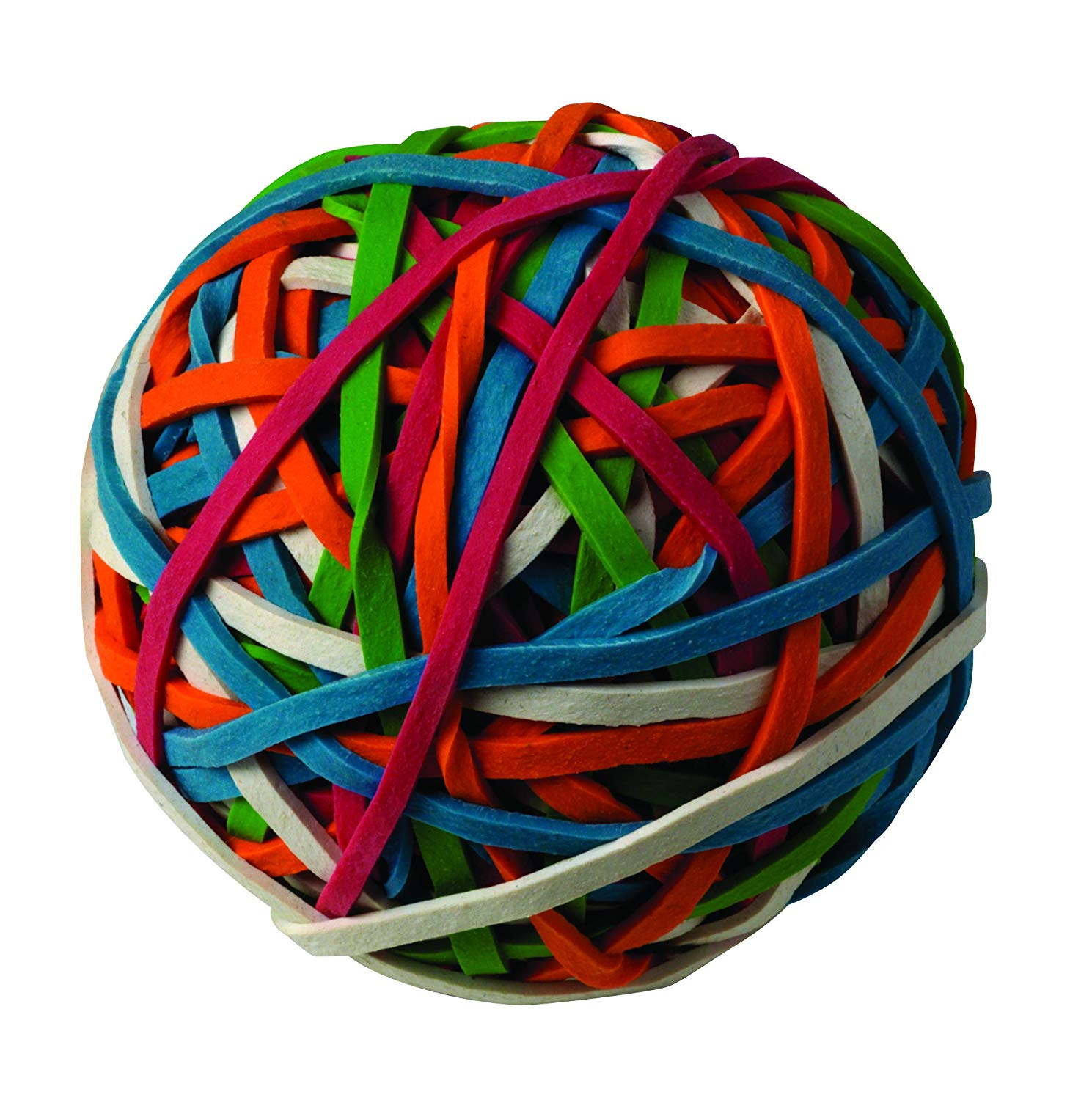 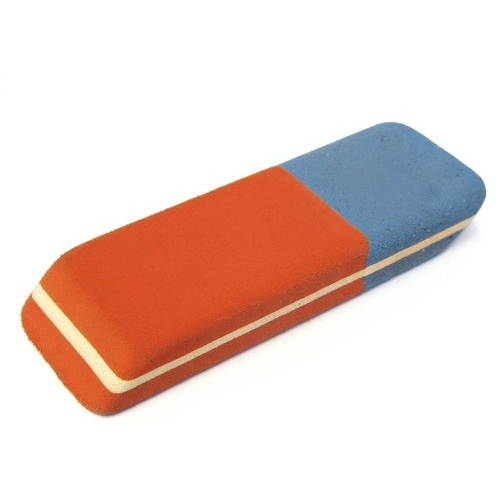 RUBBER - GUMI